Functions
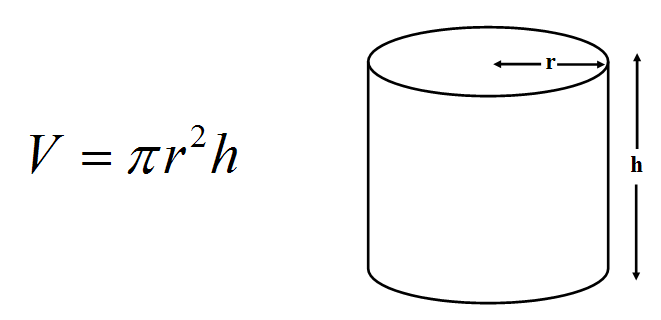 double h = 12.5;
double r = 8.2;

double v = Math.PI * r * r * h;
double h1 = 12.5;
double r1 = 8.2;
double h2 = 7.0;
double r2 = 17.3;

double v1 = Math.PI * r1 * r1 * h1;
double v2 = Math.PI * r2 * r2 * h2;
double CylinderVolume(double h, double r)
{
	double v = Math.PI * r * r * h;
	return v;
}
Name (chosen by you)
double CylinderVolume(double h, double r)
{
	double v = Math.PI * r * r * h;
	return v;
}
Parameters (type name, type name)
double CylinderVolume(double h, double r)
{
	double v = Math.PI * r * r * h;
	return v;
}
double CylinderVolume(double h, double r)
{
	double v = Math.PI * r * r * h;
	return v;
}
Logic
Return type
double CylinderVolume(double h, double r)
{
	double v = Math.PI * r * r * h;
	return v;
}
Return value
double h1 = 12.5;
double r1 = 8.2;
double h2 = 7.0;
double r2 = 17.3;

double v1 = CylinderVolume(h1, r1);
double v2 = CylinderVolume(h2, r2);
double v1 = CylinderVolume(12.5, 8.2);
double v2 = CylinderVolume(7.0, 17.3);